World Wide Weather Briefing – Event Week 2013Satellite Imagery Interpretation of Severe Thunderstorms in the USA.
Dan Bikos

Cooperative Institute for Research in the Atmosphere (CIRA)
Fort Collins, Colorado, USA
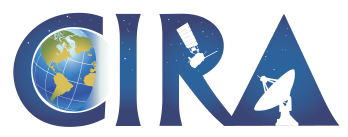 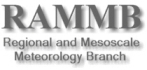 My Location
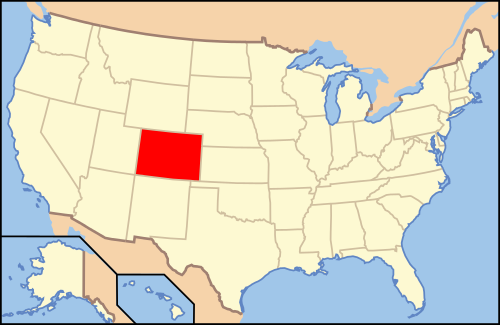 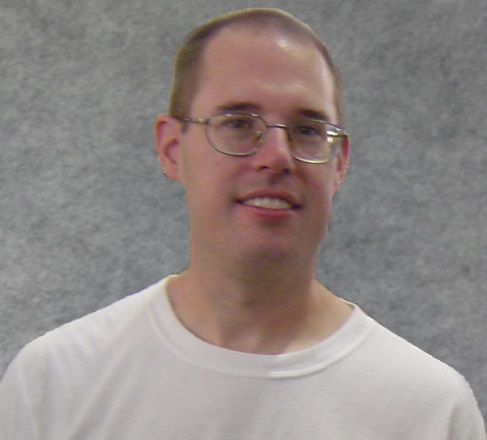 +
Fort Collins, Colorado
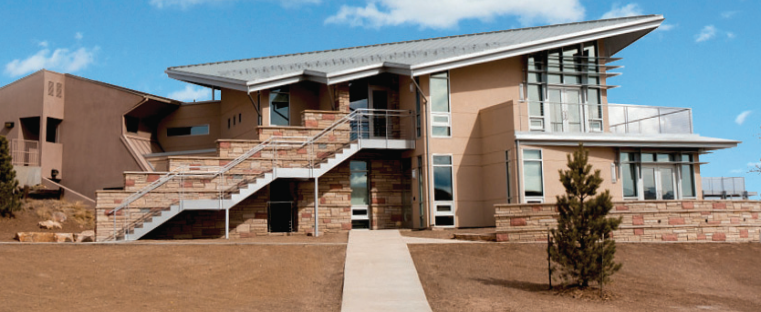 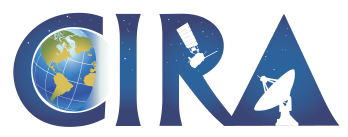 National Weather ServiceSevere Thunderstorm Products
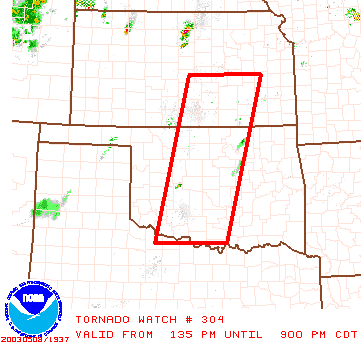 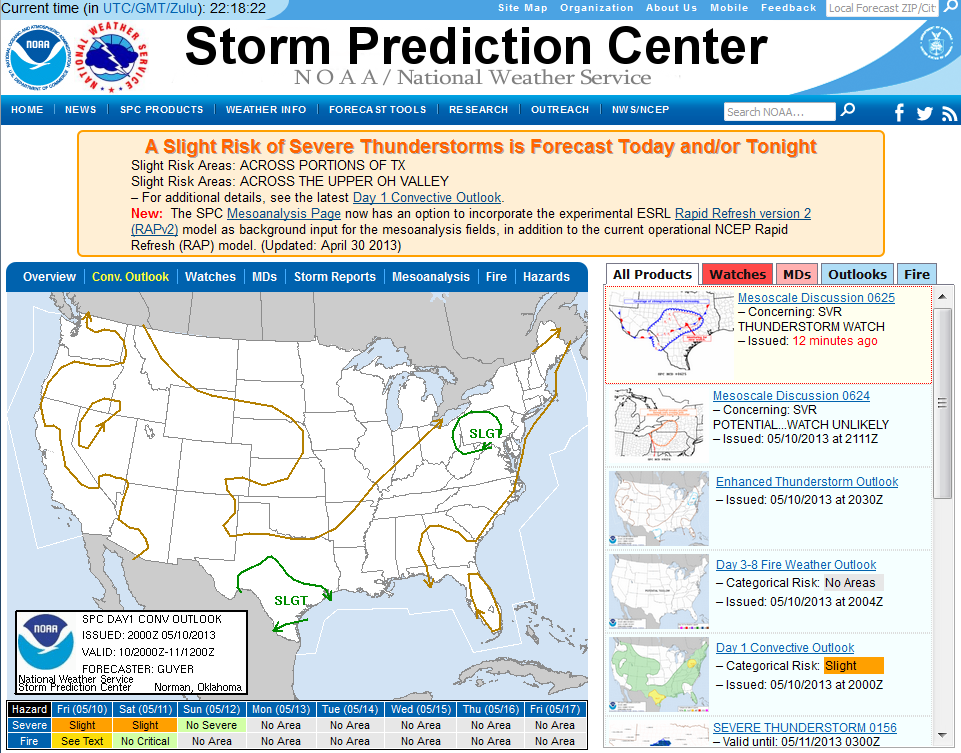 Storm Prediction Center (SPC) in Norman, Oklahoma
Issues:
Convective Outlooks
Severe Thunderstorm and Tornado watch boxes
National Weather Service Forecast Offices (122 nationwide) issue Severe Thunderstorm / Tornado warnings.  
These are “take action” statements when severe thunderstorms are occurring and about to strike your location.
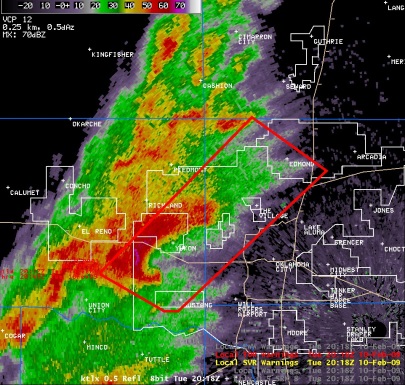 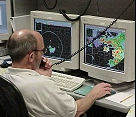 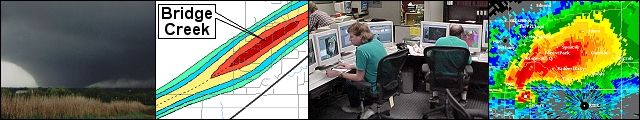 Tools for Severe Thunderstorm Forecasting / Warnings
NWP Model Output
Satellite Imagery
Surface Observations
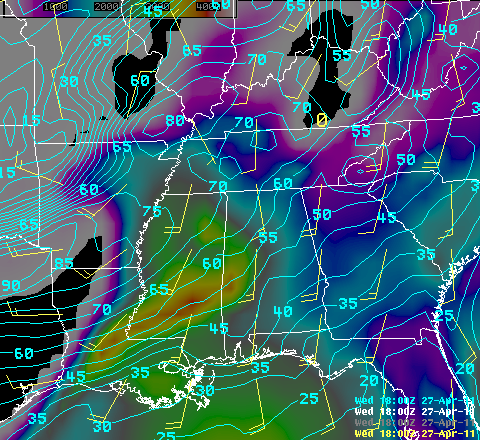 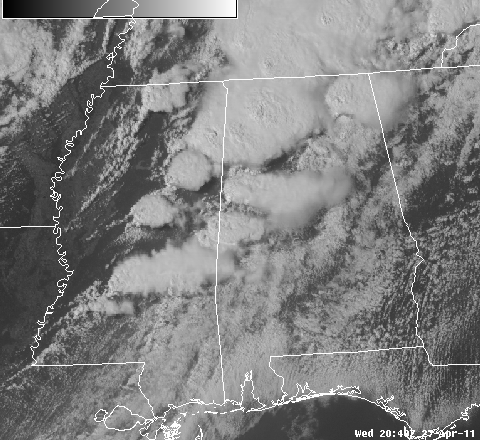 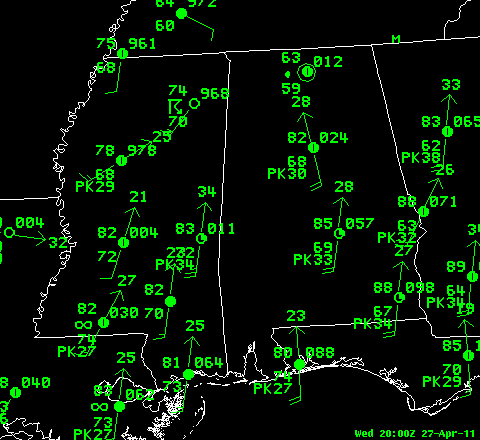 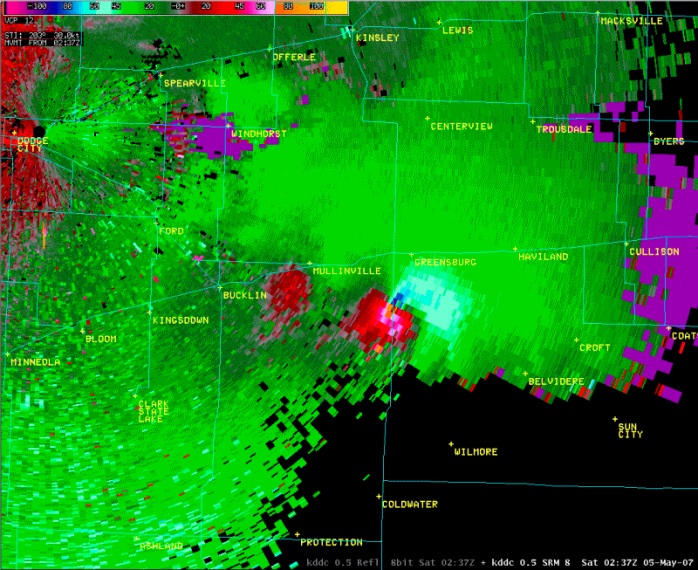 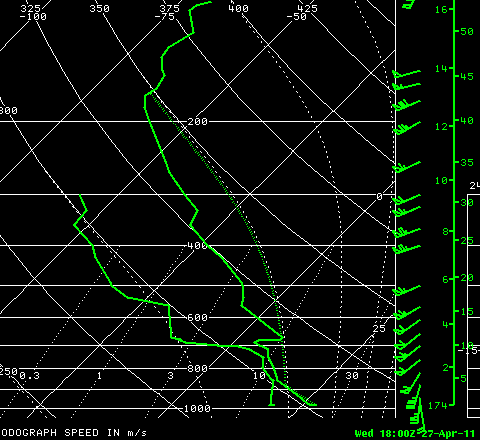 Radar
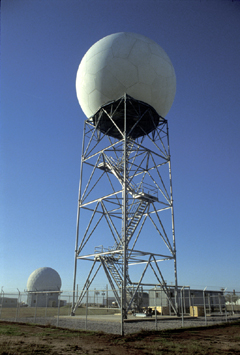 Upper Air
Soundings
Objectives
Focus will be on satellite applications.
Much information can be obtained from satellite imagery:
Air mass identification.
Identification of changes in the pre-storm environment.
Monitor the changing environment during the nowcast time period.
Particularly useful in data void regions.
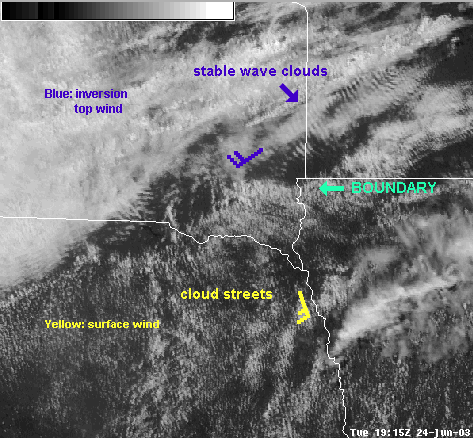 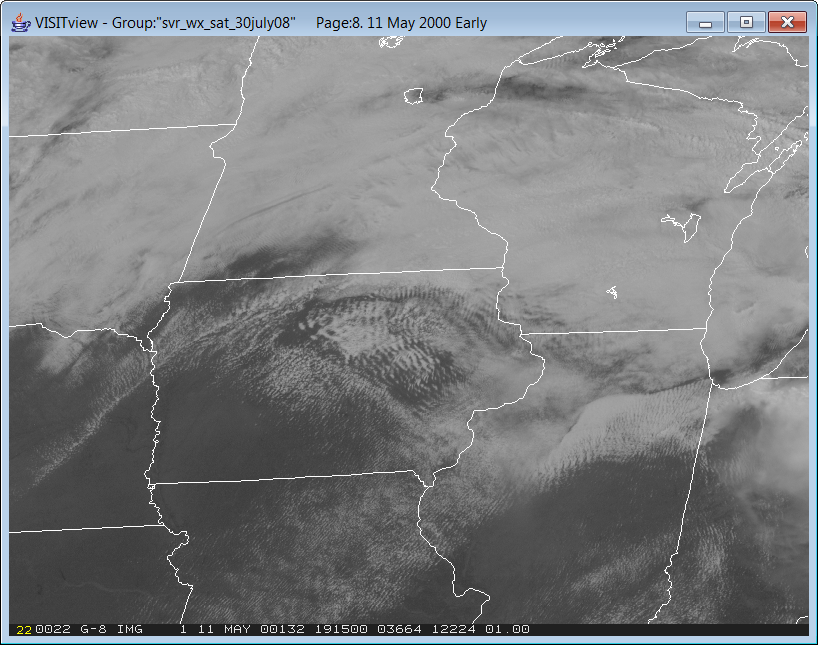 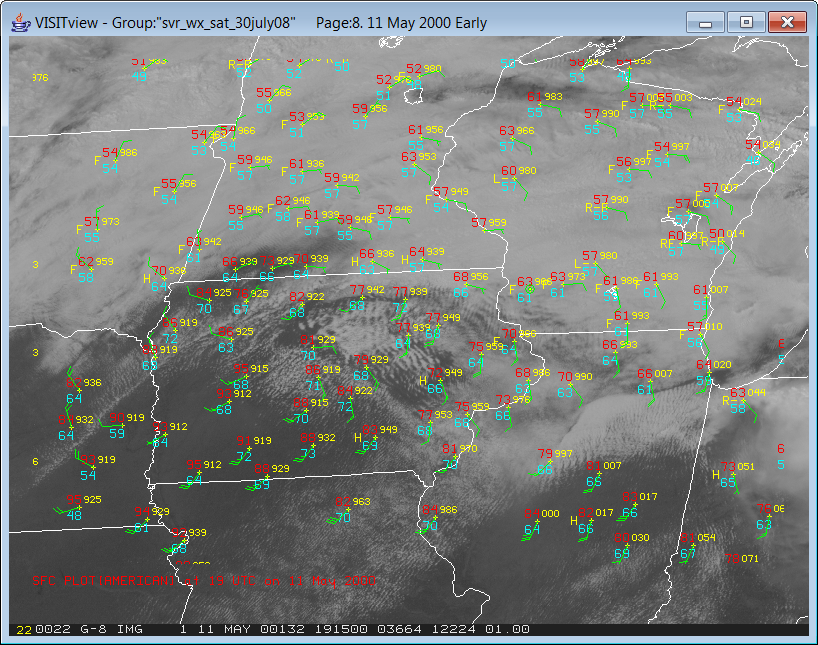 <Animation1>
May 5, 2008 Example<Animation2>
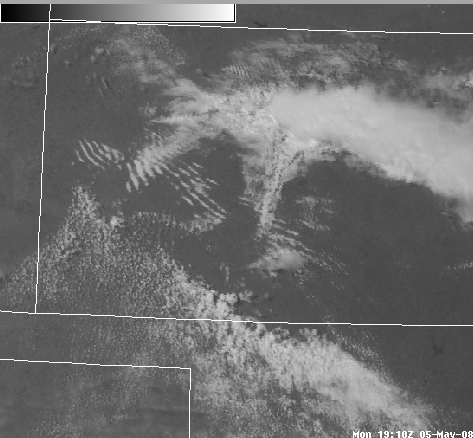 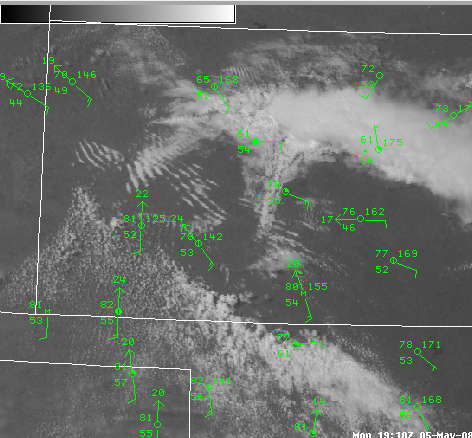 <Animation3>
Hail diameter size (cm)
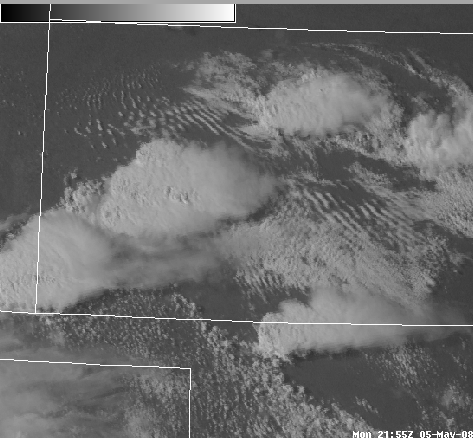 2.5 cm
10.8 cm
June 9, 2005 Example<Animation4>
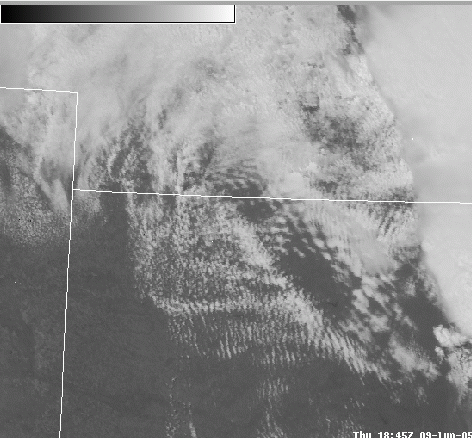 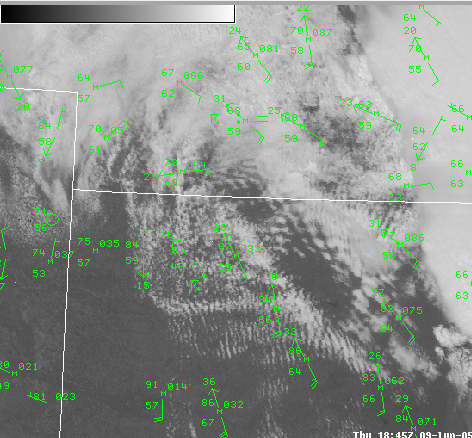 <Animation5>
Photo by Scott Blair, from http://www.targetarea.net
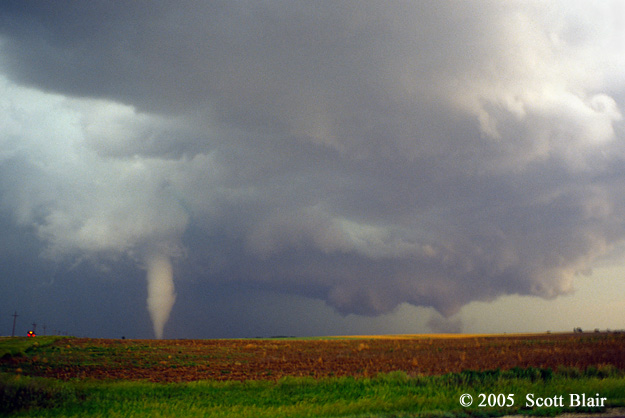 June 24, 2003 Example<Animation6>
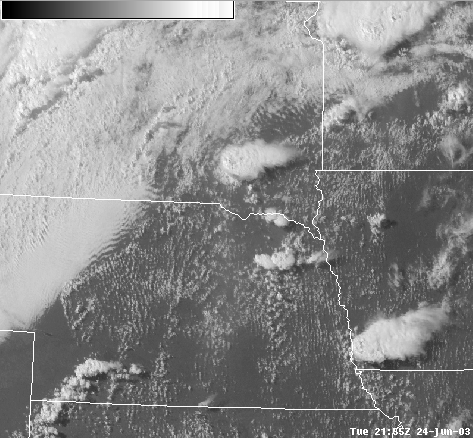 <Animation7>
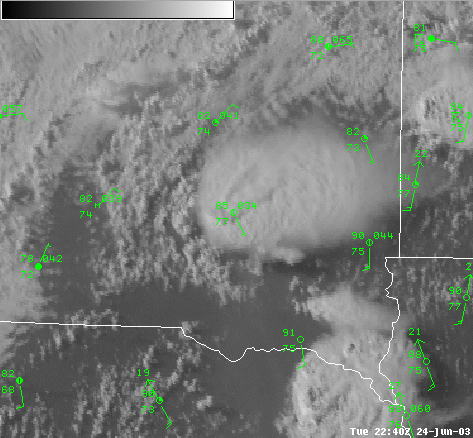 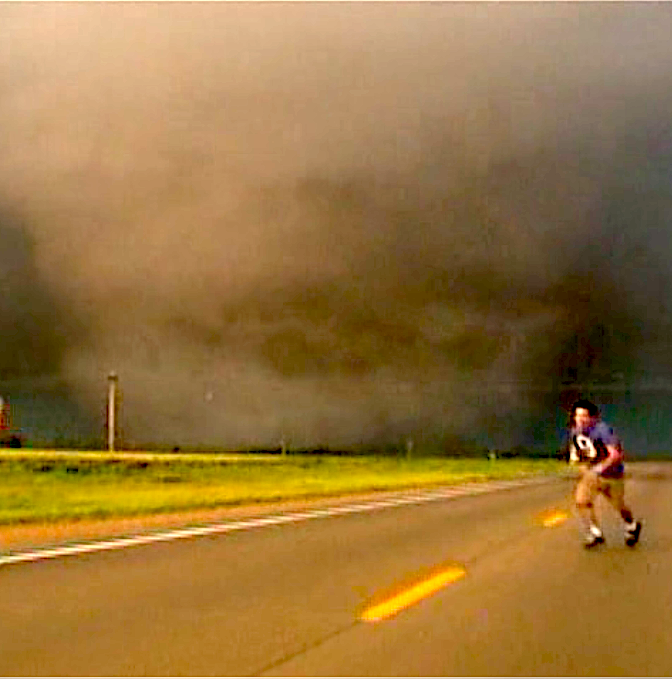 © Alexandre Fierro
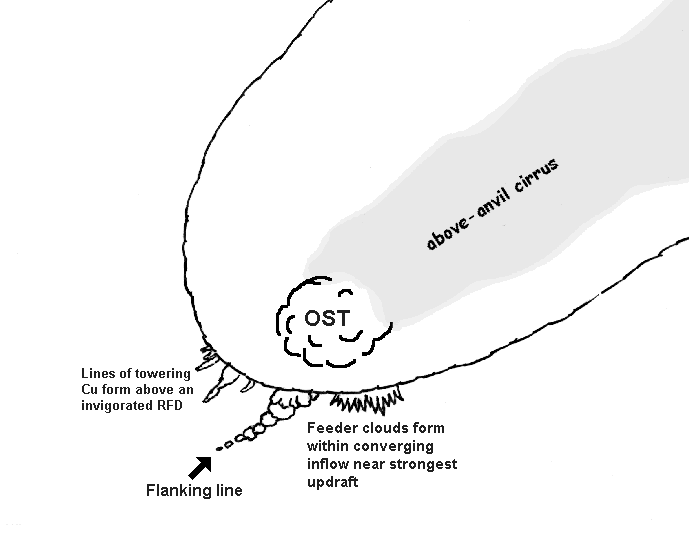 Inflow Feeder Clouds
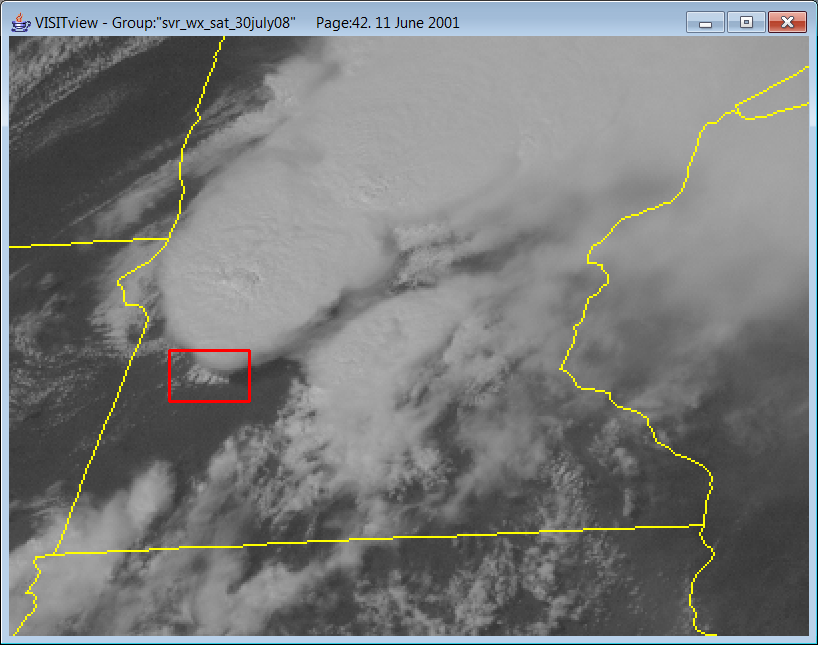 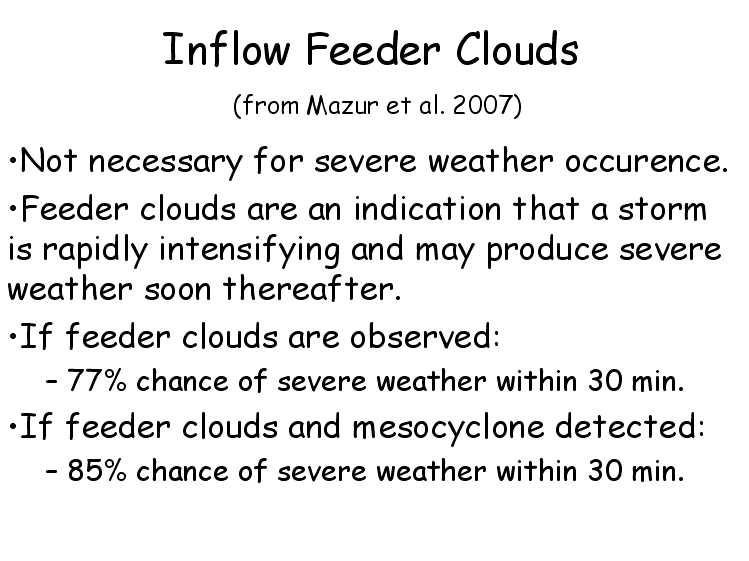 May 20, 1998 Example<Animation8>
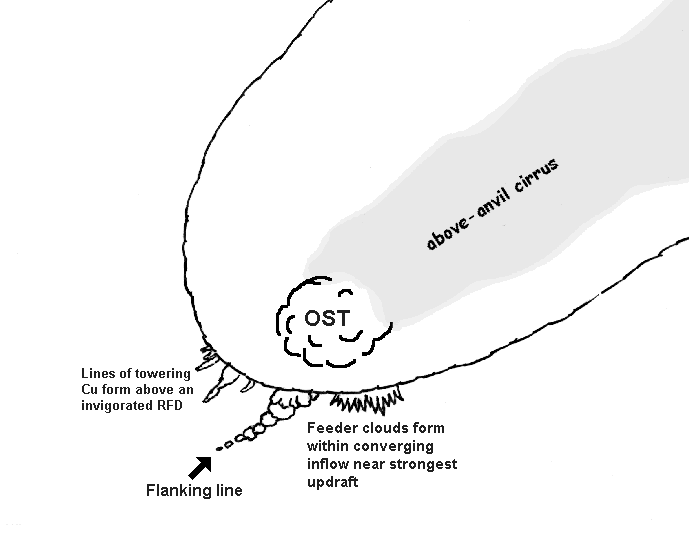 Towering Cumulus above the Rear-Flank Downdraft (RFD)
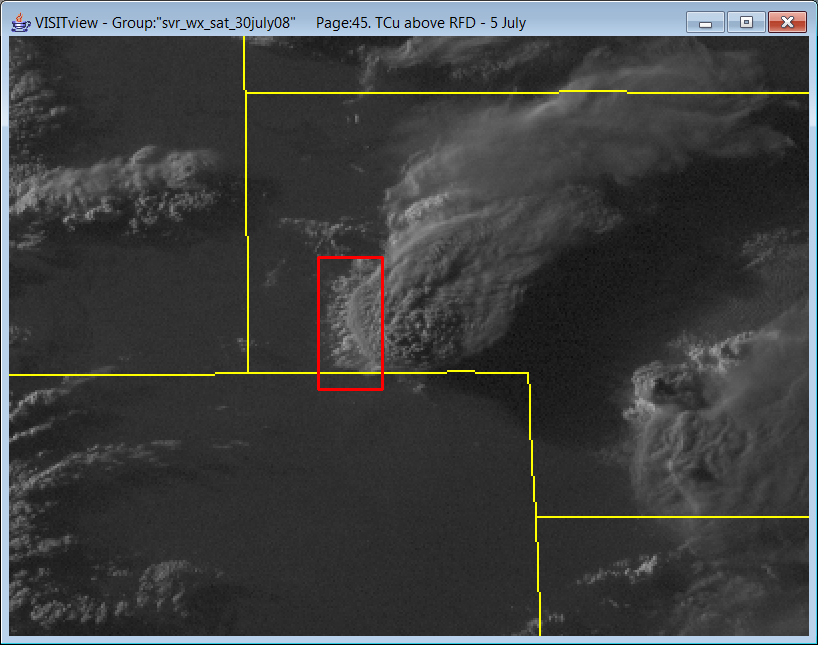 <Animation9>
Hail diameter size = 7 cm
F3 tornado slightly after this time
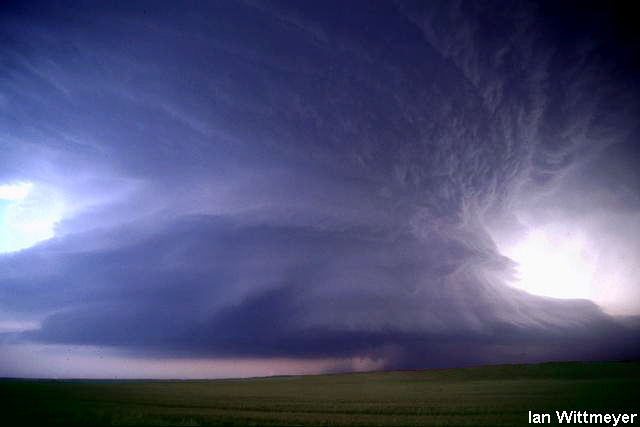 July 24, 2000 Example<Animation10>
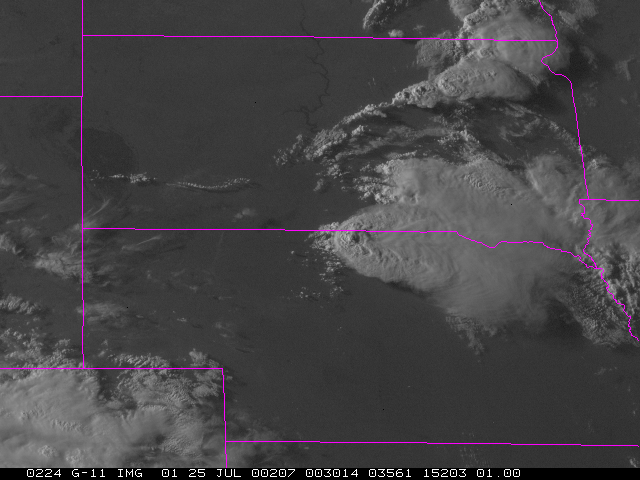 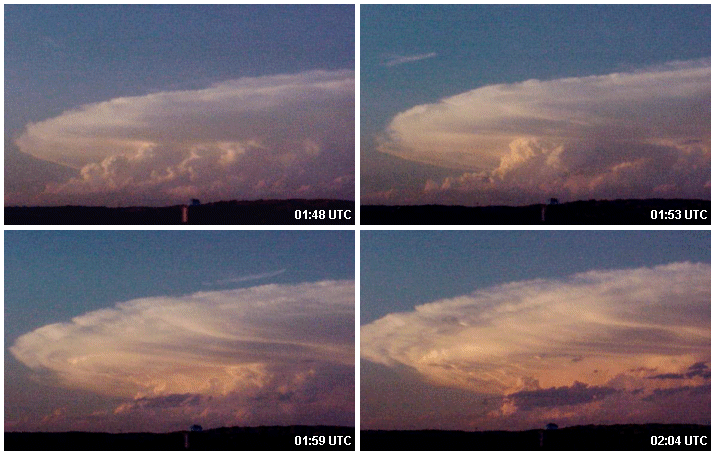 +
Summary
Much information can be obtained from satellite imagery:
Air mass identification.
Identification of changes in the pre-storm environment.
Monitor the changing environment during the nowcast time period.
Particularly useful in data void regions.